عقود الإرفاق   وعقود التبرعات
الفقه
عقود الإرفاق ...
عقود الإرفاق هي
       ( هي رد البدل المساوي له في الصفة و القدر ، ويراد بها محض الإحسان من غير نفع مقابل ) مثل القرض والعارية

سميت عقود إرفاق ؟
لأن المقصد منها الرفق .
ماحكم القرض :
حكمه (( …………………… ))
أما في حق المستقرض فهو مباح لمن يقدر على الوفاء بالقرض
أما من ليس له وفاء فيكره له القرض
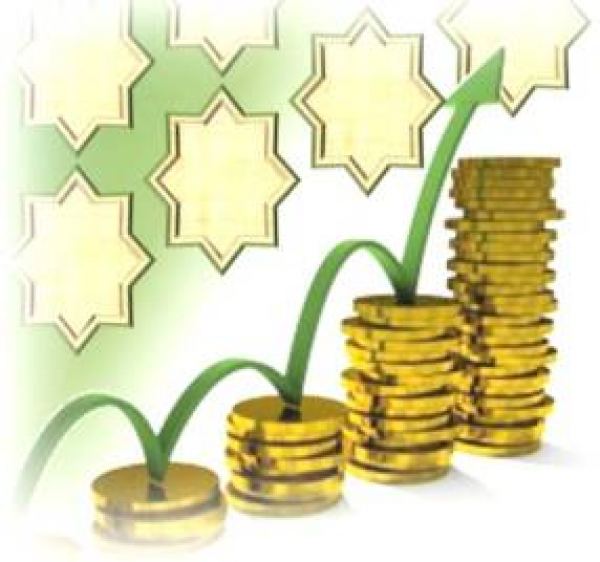 شروط صحة القرض ؟
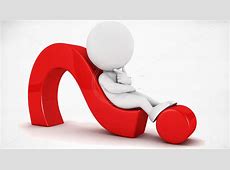 1ـ أن يكون المقرض ممن يصح تبرعه .

2ـ معرفة قدر المال المدفوع في القرض
استحباب إنظار المعسر
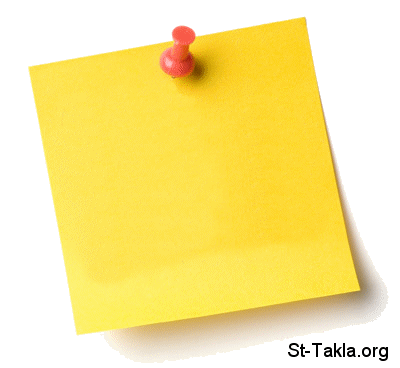 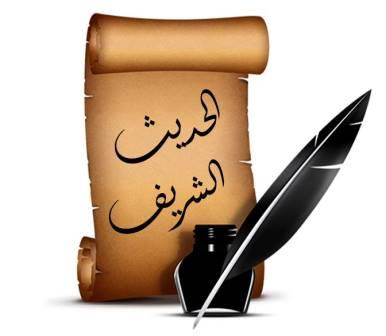 قال صل الله عليه وسلم 
(( من أنظر معسراً ، فله بكل يوم صدقة ، قبل أن يحل الدين ، فإذا حل الدين ، فأنظره بعد ذلك فله بكل يوم مثله صدقة ))
حفــظ
ثانياً : العارية
عمل من أعمال البر التي ندب إليها الإسلام
ورغب فيها .

قال تعالى (( وتعاونوا على البر والتقوى ولا تعاونوا على الإثم والعدوان ))
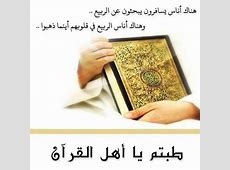 عرفي العارية
إباحة المالك منافع ملكه لغيره بلا عوض
حكمه : مشروع بالكتاب والسنة .
قال تعالى (( ويمنعون الماعون )) الماعون 7
هو المتاع الذي يتعاطاه الناس فيما بينهم ، فذم الله تعالى الذين يمنعون من يحتاج إلى استعارة إناء أو دلو .

ومن السنة أن النبي صل الله عليه وسلم استعار  أدراعاً من  صفوان بن أمية يوم حنين فقال أغصب يا محمد فقال لا (( بل عاريه مضمومة ))
شروط صحة العارية :
أ ـ أهلية المعير 
ب ـ أهلية المستعير
ج ـ أن يكون نفع العين المعارة مباحاً 
د ـ أن تكون العين المعارة مما يمكن الانتفاع به مع بقائه .
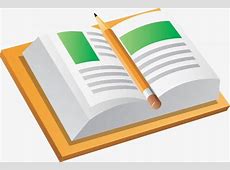 عقود التبرعات :
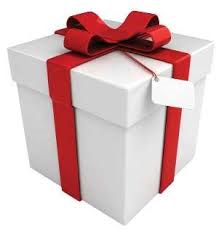 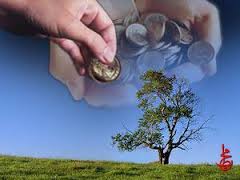 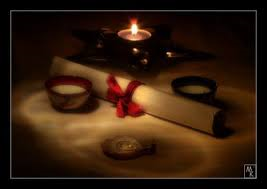 أولا: الهبة:
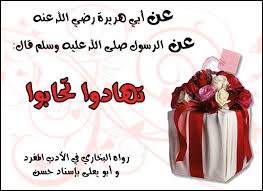 تبرع المرء بتمليك ماله المعلوم الموجود في حياته لغيره .
تأليف القلوب وتوثيق
عرى المحبة بين الناس
الحكمة من مشروعية الهبة
أحكام تتعلق بالهبة :
1- الهبة سنة مرغب فيها لما يترتب عليه من المصالح
2- الموهوب له بالخيار   ان شاء قبل وان شاء لم يقبل
3- لا يجوز للواهب الرجوع في الهبة بل ويحرم عليه ذلك 
ما لم يكن أبا للموهوب فإن كان أبا فإن له أن يرجع .
4- لا يجوز تفضيل أحد الأبناء في الهبة
فيه زرع العداوة وقطع الصلات التي أمر الله تعالى بها أن توصل .
ثانيا: الصدقة:
هي تمليك المال في الحياة من يحتاجه بغير عوض تقربا إلى الله – تعالى- .
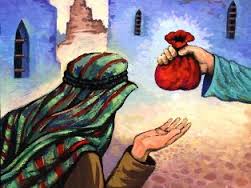 قال تعالى ... 
«يَا أَيُّهَا الَّذِينَ آمَنُواْ أَنفِقُواْ مِن طَيِّبَاتِ مَا كَسَبْتُمْ"
أولى الناس بالصدقات:
2- الأقرباء و الأرحام
1- أولاد المتصدق وأهله وأقاربه
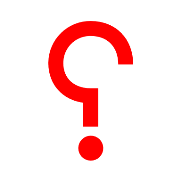 4- الفقراء والمساكين
3- ذو الرحم الكاشح
ابطال الصدقة:
صدقة المرأة من مال زوجها :
ليس للمرأة ان تتصدق من مال زوجها بدون اذن الا ما كان يسير جرت به العادة .



قال رسول الله عليه الصلاة والسلام : (إِذَا أَنفَقَتِ المَرأَةُ مِن بَيْتِ زَوجِهَا غَيرَ مُفسِدَةٍ ، كَانَ لَهَا أَجْرُهَا ، وَلَهُ مِثلُهُ بِمَا اكتَسَبَ ، وَلَهَا بِمَا أَنفَقَت ، وَلِلخَازِنِ مِثلُ ذَلِكَ ، مِن غَيرِ أَن يَنتَقِصَ مِن أُجُورِهِم شَيئًا).
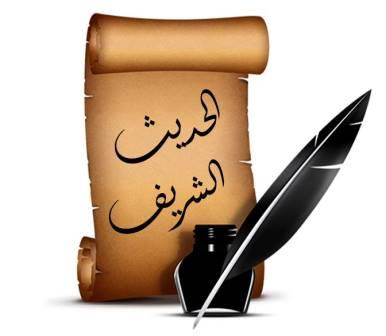 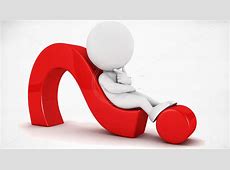 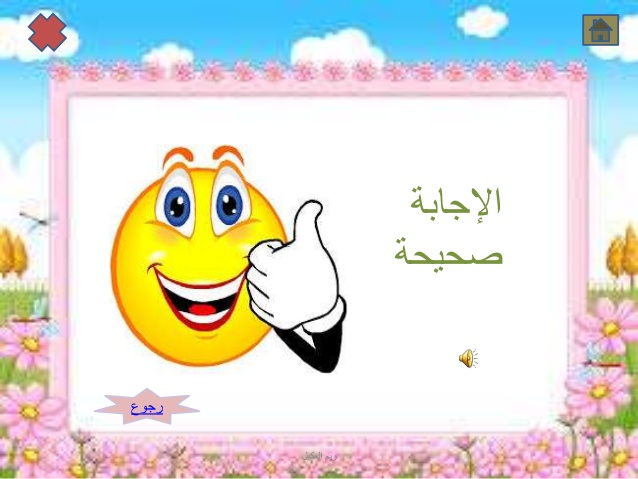 التقويم
بيني الحكم الشرعي مع التعليل :
1- وهبت مريم زميلتها ساعه قيمة ثم تراجعت واستعادتها .

2- تصدقت فاطمة على عاملة النظافة المحتاجة ثم طلبت منها حمل حقيبتها مقابل الصدقة .
 
" أفضل الصدقة على ذي الرحم الكاشح " 
1- استخرجي من الحديث الشريف قيمة وحددي مظهرا سلوكيا لها .
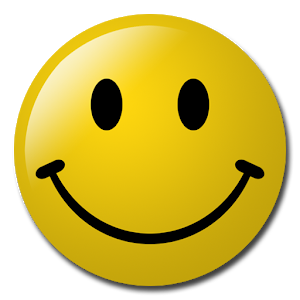